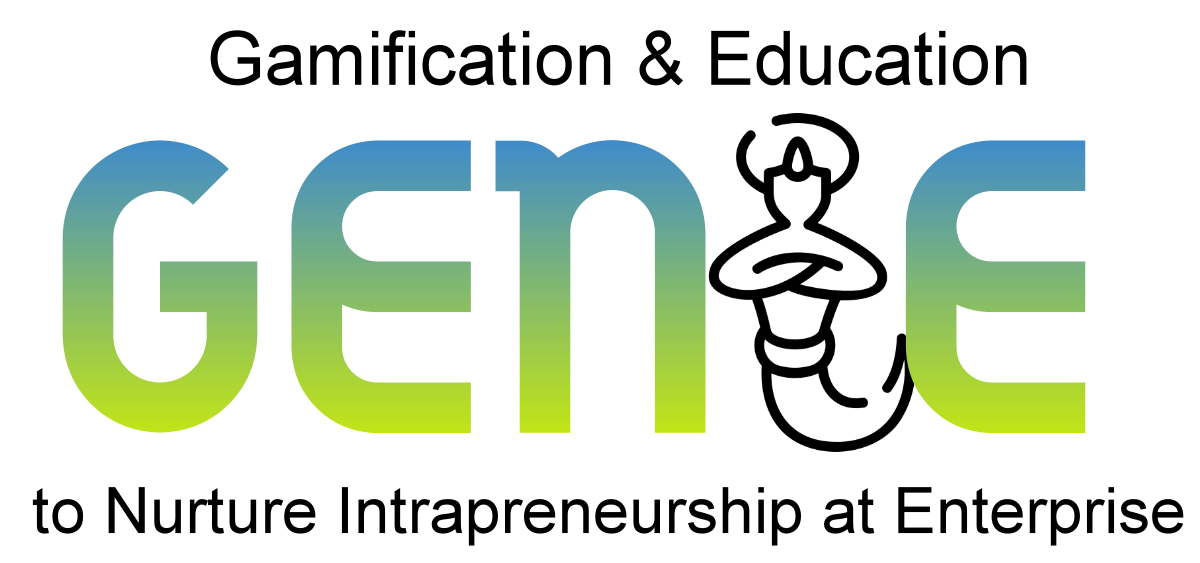 genieproject.eu
Sviluppo personale e intrapreneurship: crescita della consapevolezza di sé e della mindfulness
Indice
1.1 Caratteristiche individuali di un intrapreneur
1.2 Lo sviluppo personale come condizione preliminare
1.3 Vantaggi del comportamento intraprendente per i dipendenti
1
Caratteristiche e benefici degli intrapreneurs
2.1 Definizione
2.2 Effetti
2.3 Sviluppo e pratica
2.4 Integrazione nella vita quotidiana e nel lavoro
2
Rafforzare la mindfulness per lo sviluppo degli intrapreneurs
3
3.1 Definizioni e caratteristiche
3.2 Fasi di sviluppo 
3.3 Integrazione nella vita quotidiana e nel lavoro
Rafforzare la consapevolezza di sé per lo sviluppo di comportamenti intraprendenti
Obiettivi
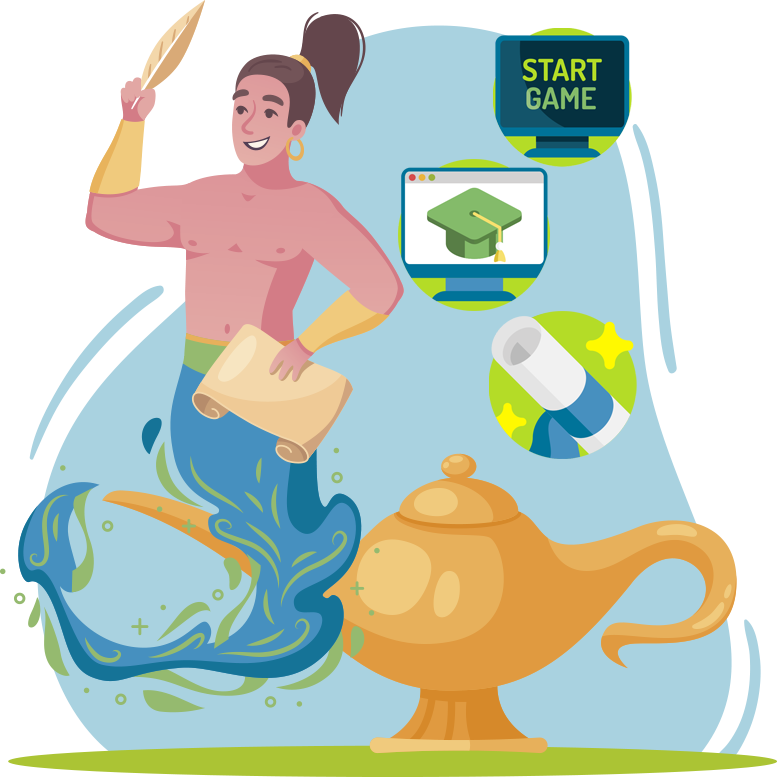 Alla fine di questo modulo sarai in grado di:
Identificare le caratteristiche di un intrapreneur
Riconoscere il valore aggiunto del pensare e agire come intrapreneur
Conoscere il significato e le dimensioni più importanti della mindfulness e della consapevolezza di sé nel contesto dell'azione intraprendente
Conoscere pratiche di successo e utilizzi, basati sulle intuizioni del modulo, per sfruttare la consapevolezza di sé e la mindfulness nella vita quotidiana e nel lavoro
Unità 1
Caratteristiche e benefici degli intrapreneurs
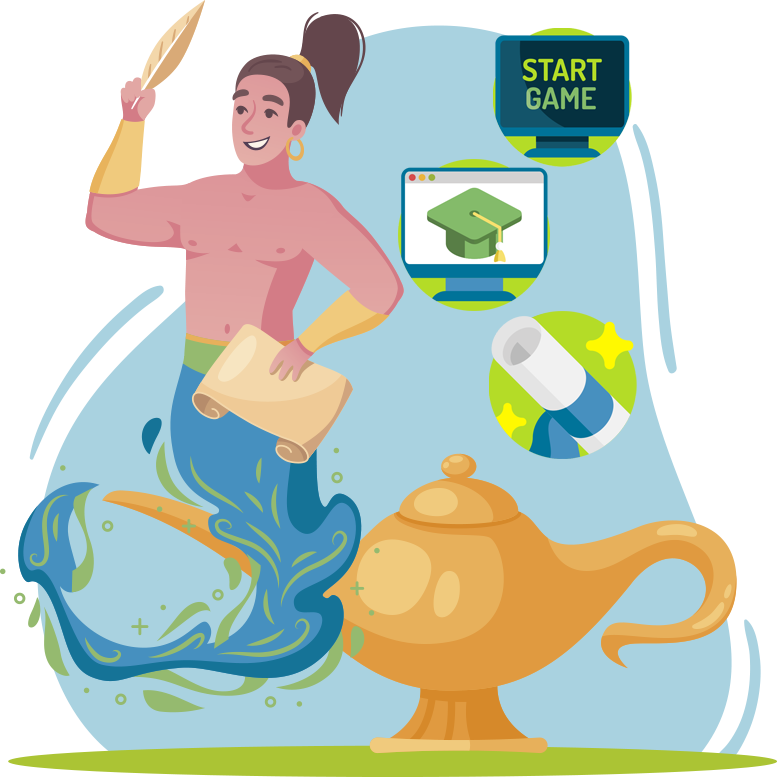 1.1 Caratteristiche individuali di un intrapreneur
1.2 Lo sviluppo personale come condizione preliminare 
1.3 Vantaggi del comportamento intraprendente per i dipendenti
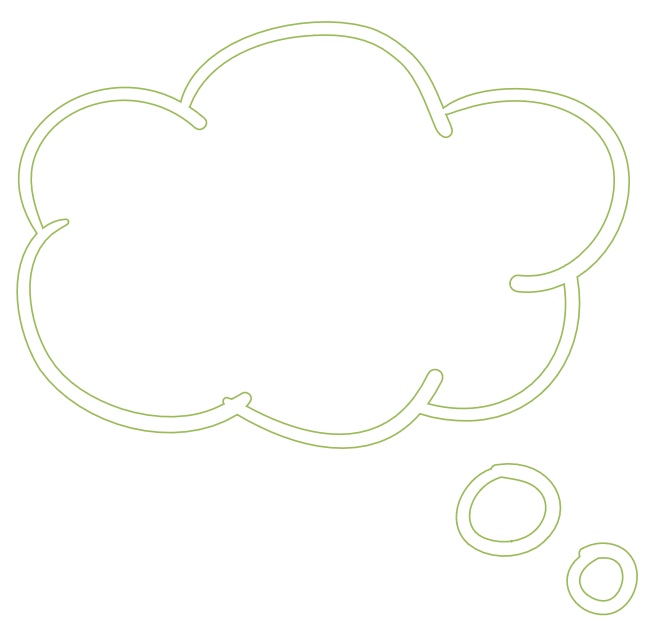 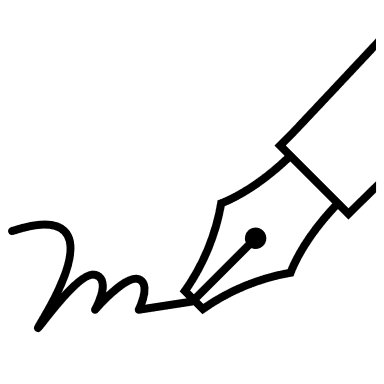 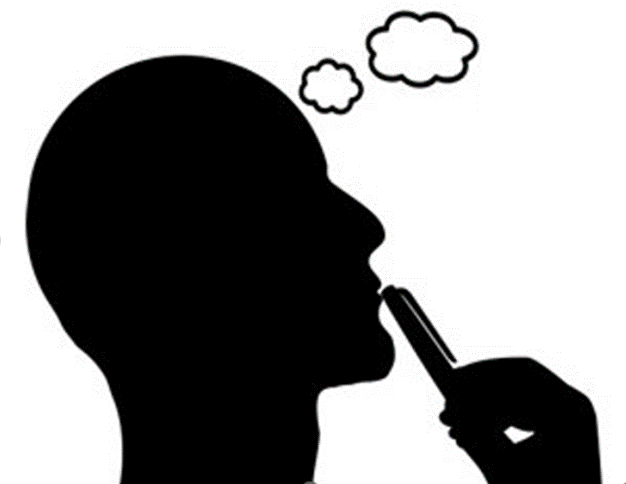 Ma come posso sviluppare queste caratteristiche?
1.Caratteristiche e benefici
1.1 Caratteristiche individuali di un intrapreneur
Apertura alla discussione
Comprensione completa dell'ambiente interno ed esterno
Intrapreneur
Visione e flessibilità
Perseveranza + Resilienza
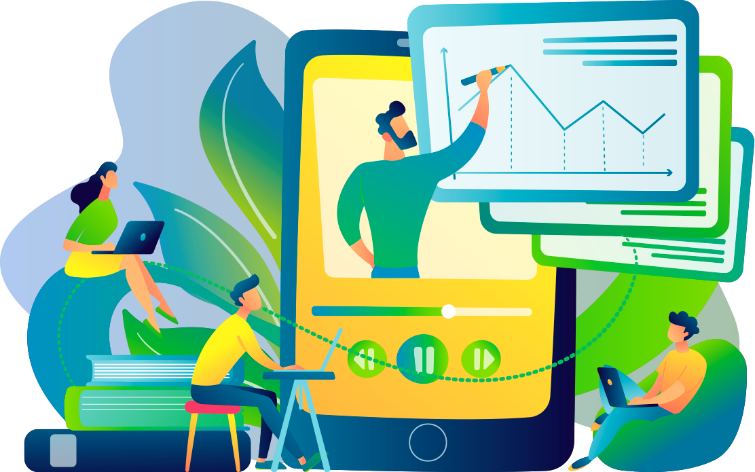 Costruzione alla coalizione
Orientamento al lavoro di squadra
Multidisciplinarietà
Creatività
Source no.: 4
Sviluppare la mindfulness
Sviluppare la consapevolezza di sé
Diventare un intrapreneur
1.Caratteristiche e benefici
1.2 Lo sviluppo personale come condizione preliminare
Source no.: 8
1.Caratteristiche e benefici
1.3 Vantaggi del comportamento intraprendente per i dipendenti
Con una migliore mindfulness e consapevolezza di sé
I dipendenti possono...
trattare meglio l'incertezza.
gestire meglio le transizioni di carriera.
aggiornare le proprie competenze e aumentare il valore del mercato del lavoro.
gestire meglio gli ambienti in rapida evoluzione.
Unità 2
Rafforzare la mindfulness per lo sviluppo degli intrapreneurs
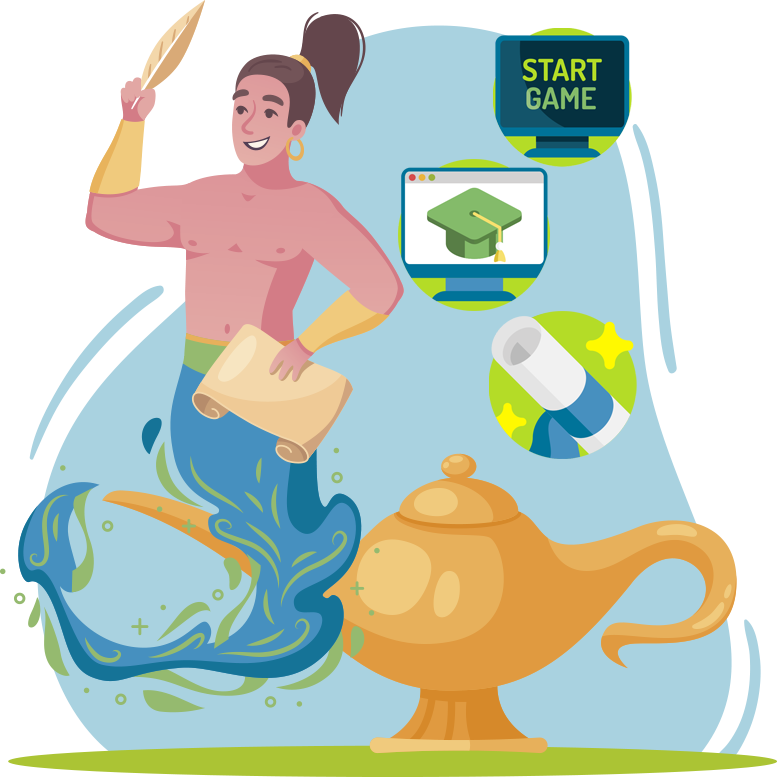 2.1 Definizione
2.2 Effetti
2.3 Sviluppo e pratica
2.4 Integrazione nella vita quotidiana e nel lavoro
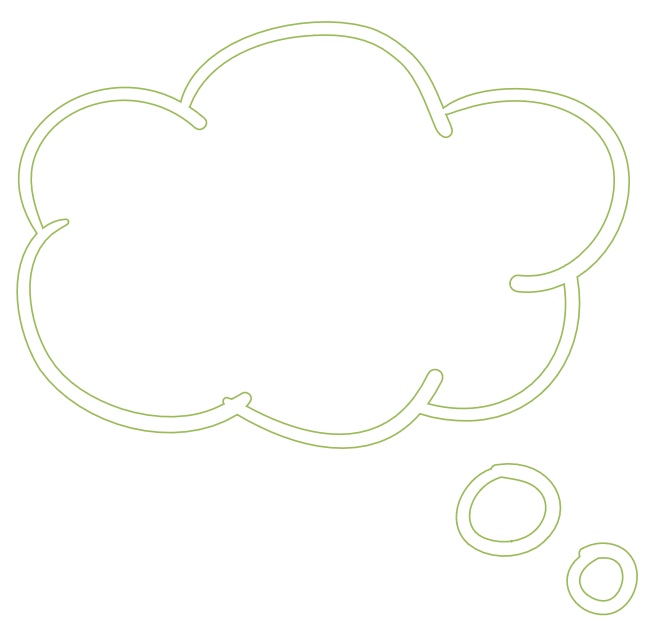 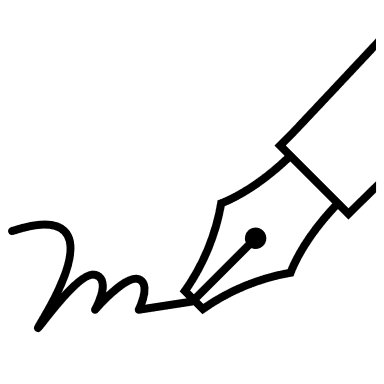 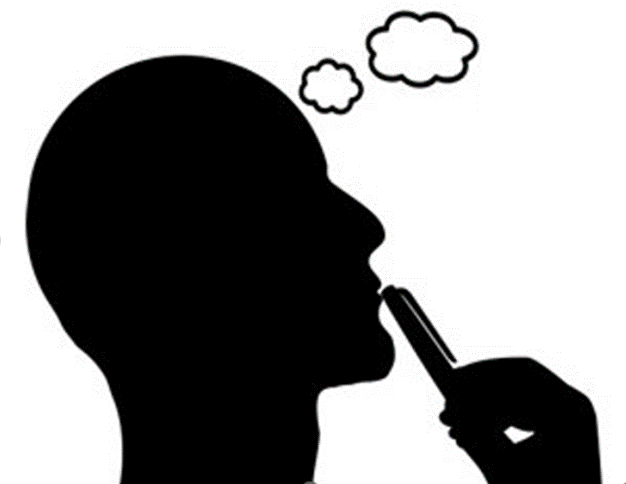 Potremmo trovare un titolo per tutte queste voci?
2. Mindfulness
2.1 Definizione
Come lo definiresti?
Per esempio:
Interazione rispettosa
Apprezzamento nell'uso delle risorse
Apprezzamento per gli altri
Apprezzamento nell'uso delle proprie risorse
Resilienza
Essere consapevoli dei propri pensieri e idee
2. Mindfulness
2.1 Definizione
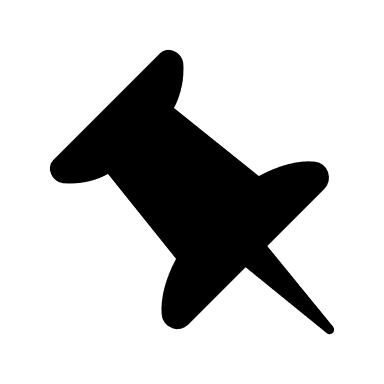 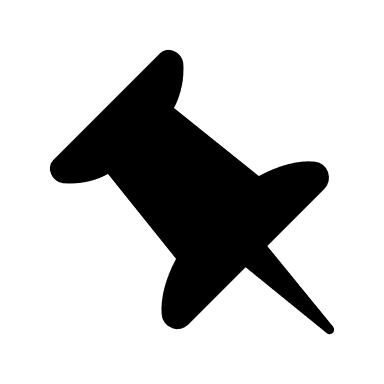 La pratica di
essere consapevoli del proprio corpo, della propria mente e dei propri sentimenti
 nel momento presente, pensata per creare una sensazione di calma.
Tratta una serie di condizioni psicologiche e psicosomatiche.
La consapevolezza è un altro strumento per sviluppare la consapevolezza di sé, affrontare le emozioni e migliorare l'ambiente di lavoro.
Source no.: 7, 8
2. Mindfulness
2.2 Effetti
... aumenta il benessere soggettivo, l'empatia e la speranza
... riduce i sintomi psicologici e la reattività emotiva
Effetti della mindfulness

La consapevolezza è positivamente associata alla salute psicologica ...
... migliora la regolazione del comportamento
... riduzione dello stress
Source no.: 5
Concentrati su ciò che stai facendo al momento
Non pensare ad altre attività, scadenze, lista della spesa o qualsiasi altra cosa
Sii qui ed ora
Lascia da parte tutto il resto
2. Mindfulness
2.3 Sviluppo e pratica
Obiettivo di sviluppare la mindfulness
In questo modo è possibile ridurre lo stress, essere più concentrati e ottenere risultati migliori.
2. Mindfulness
2.3 Sviluppo e pratica
Per allenare questo, ci sono alcuni esercizi
Task 1:



Prendi una posizione rilassante e inizia a respirare lentamente e con calma. 
Quando i pensieri sorgono, lasciali andare e concentrati sul tuo respiro. Concentrati sull’essere qui e ora, e basta.
Task 2:




Cosa senti ora? 
Descrivilo tu stesso, senza valutarlo.
Task 3:




Cosa vedi? 
Puoi notare la stanza intorno a te, rimani in questa zona e descrivi ciò che vedi. 
Ancora una volta, non valutarlo.
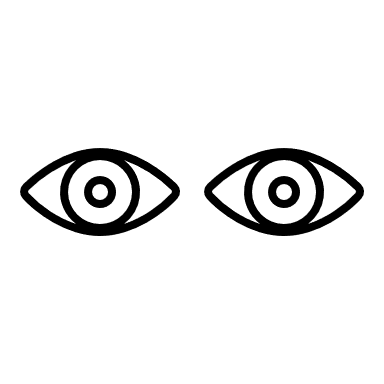 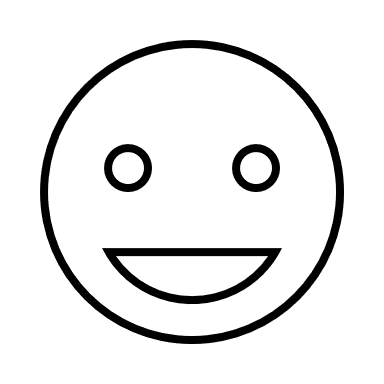 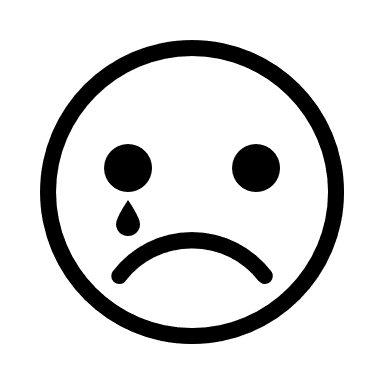 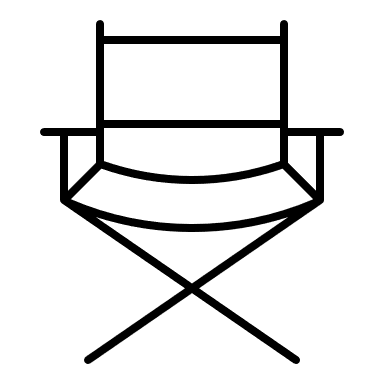 Source no.: 1
2. Mindfulness
2.3 Sviluppo e pratica
Task 4:



Riesci a sentire qualcosa? 
Che odore senti? 
Prova a farlo nel tuo giardino o durante una passeggiata. Concentrati solo su ciò che annusi, lascia che i tuoi pensieri vadano e vengano.
Task 5:



Riesci a sentire qualcosa e cosa senti? 
Non pensare a nulla, concentrati solo su ciò che puoi sentire. Ci sono uccelli o senti che soffia il vento?
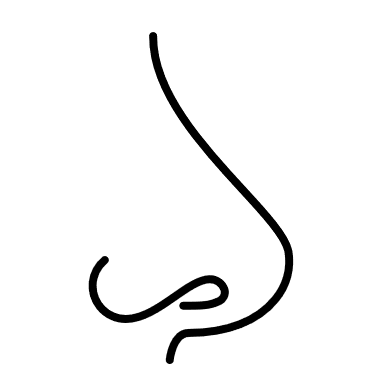 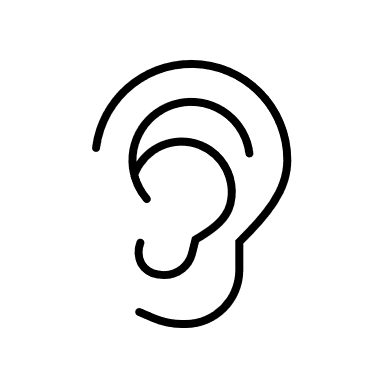 Source no.: 1
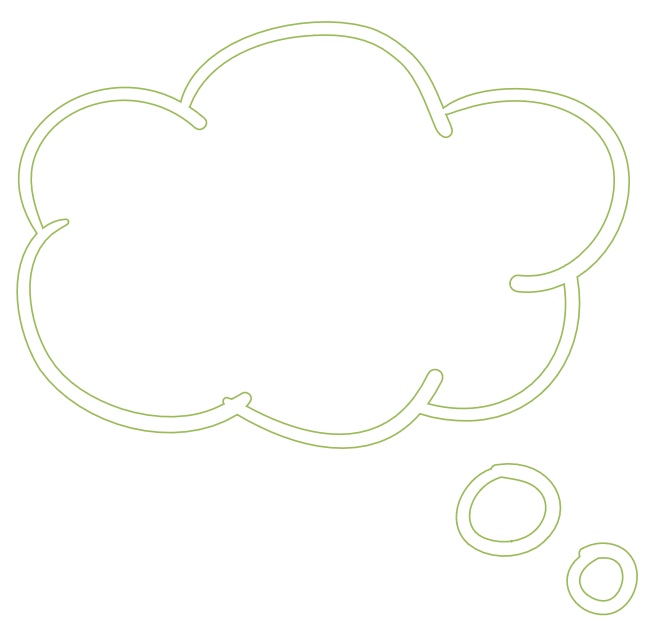 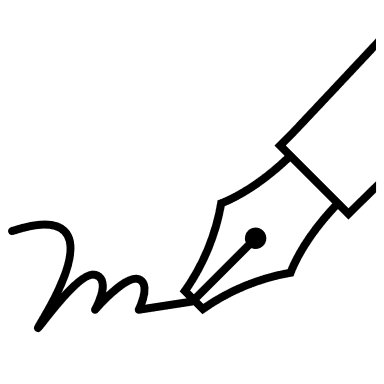 Hai altre idee su come integrare la mindfulness nella vita quotidiana e nel lavoro?
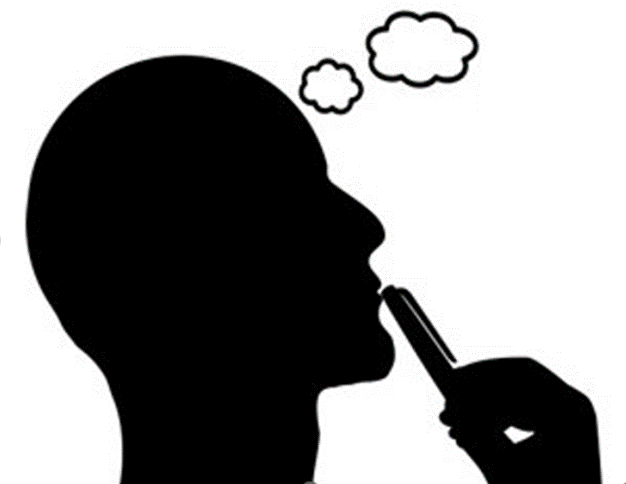 2. Mindfulness
2.4 Integrazione nella vita quotidiana e nel lavoro
Come integrare la mindfulness nel lavoro quotidiano?
Per esempio:
Inizia la tua giornata lavorativa con un esercizio di respirazione
Programma delle pause per la tua mindfulness nel tuo calendario
Hai orari di ufficio/consultazione o sei sempre disponibile telefonicamente?
Come organizzare meglio il lavoro quotidiano e ridurre lo stress?
Unità 3
Rafforzare la consapevolezza di sé per lo sviluppo di comportamenti intraprendenti
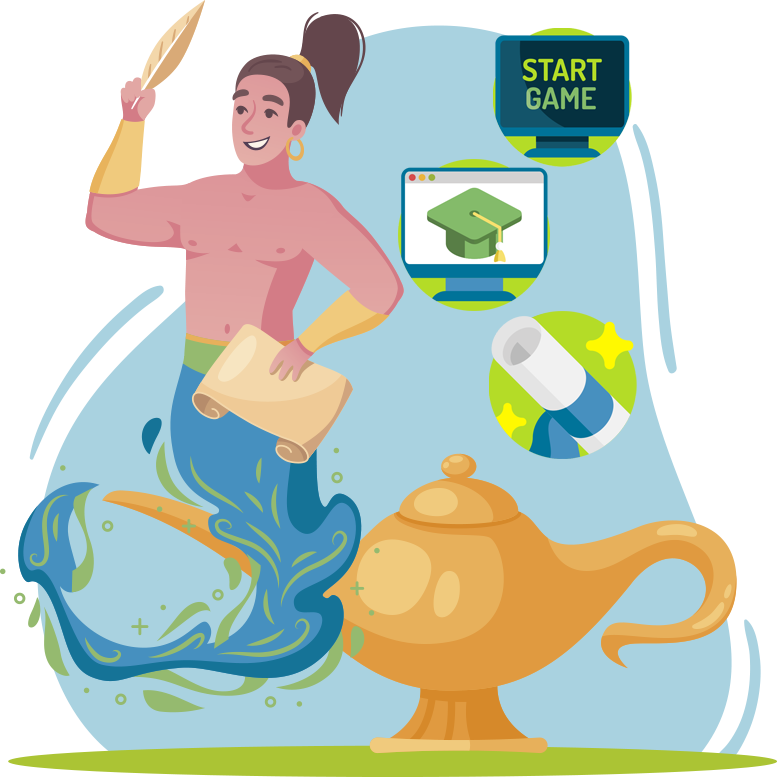 3.1 Definizioni e caratteristiche
3.2 Fasi di sviluppo 
3.3 Integrazione nella vita quotidiana e nel lavoro
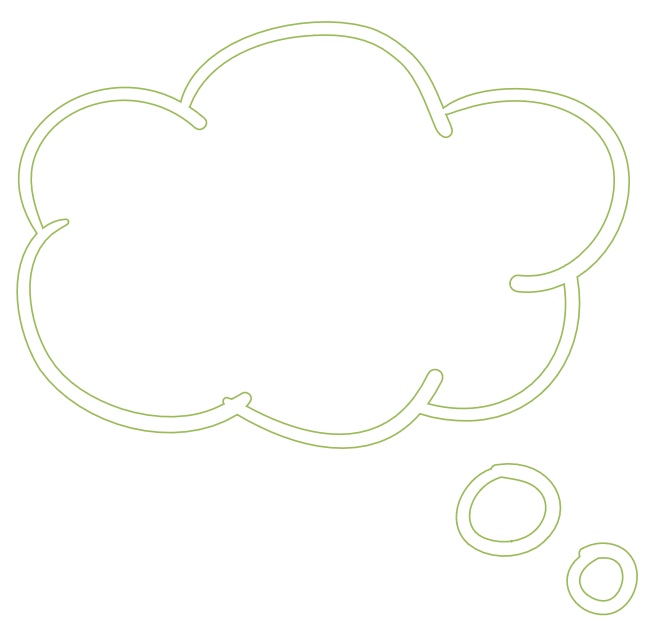 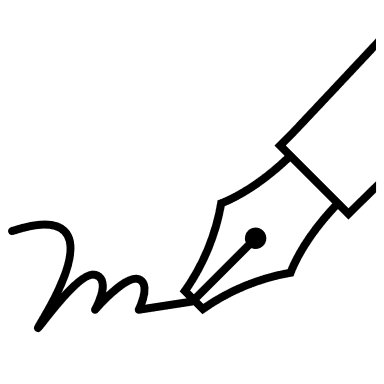 Potremmo trovare un'intestazione per tutte queste voci?
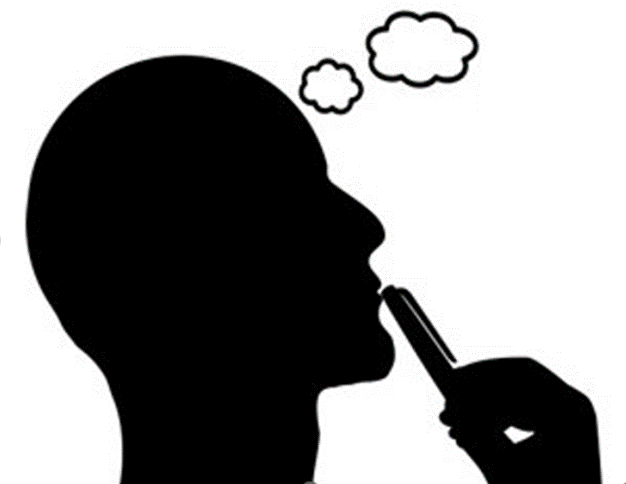 3. Consapevolezza di sé
3.1 Definizioni e caratteristiche
Come lo definiresti?
Per esempio:
Apertura nei dialoghi
Garanzia di sicurezza
Fiducia nelle tue azioni
Sicuro di sé
Consapevolezza dei propri punti di forza e di debolezza
Apertura verso cose nuove, approcci, idee, ecc.
3. Consapevolezza di sé
3.1 Definizioni e caratteristiche
Credere in te stesso
Continua a sviluppare
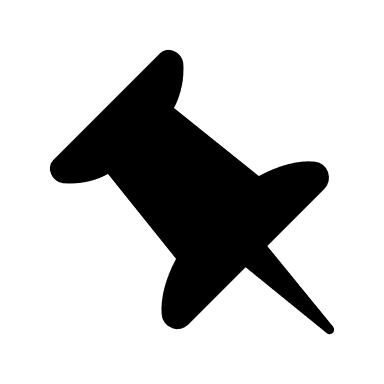 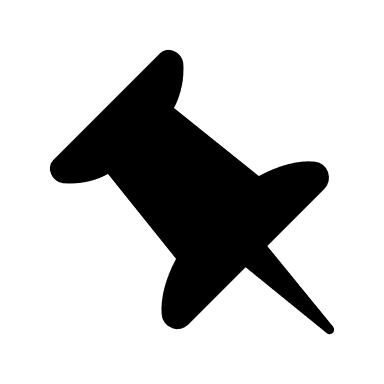 Riflettere le proprie esigenze, aspirazioni e desideri nel breve, medio e lungo termine
Credi nella tua capacità di influenzare il corso degli eventi, nonostante l'incertezza, le battute d'arresto e i fallimenti temporanei
Identificare e valutare i punti di forza e di debolezza individuali e di gruppo
Source no.: 2, 6
3. Consapevolezza di sé
3.2 Fasi di sviluppo
Fase di riflessione
Situazioni specifiche
Acquisire più consapevolezza di sé
Source no.: 1
3. Consapevolezza di sé
Fase di riflessione
Situazioni specifiche
Acquisire più consapevolezza di sé
3.2 Fasi di sviluppo
Riflesso della tua forza e delle tue debolezze
1.
2.
3.
4.
5.
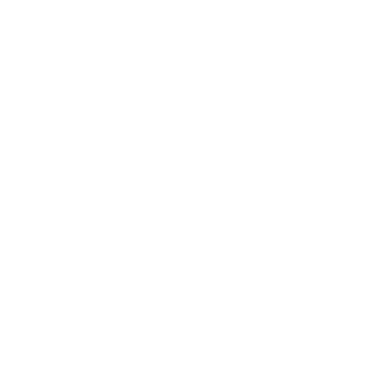 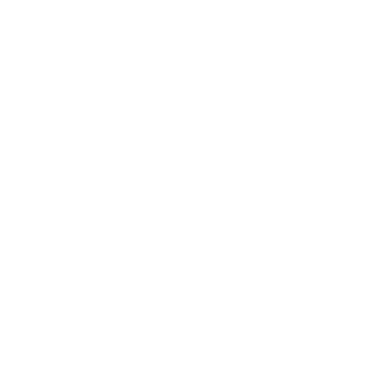 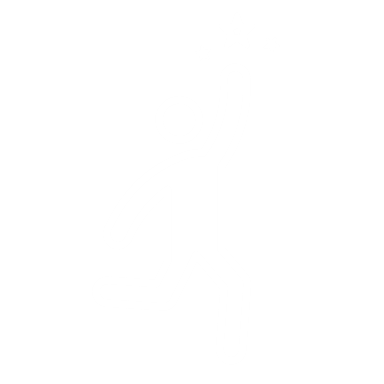 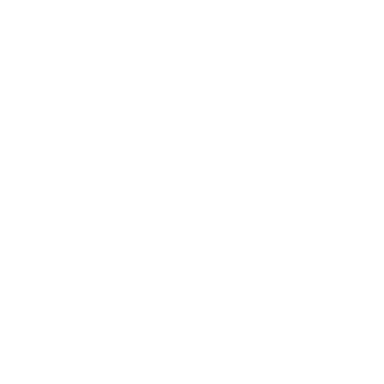 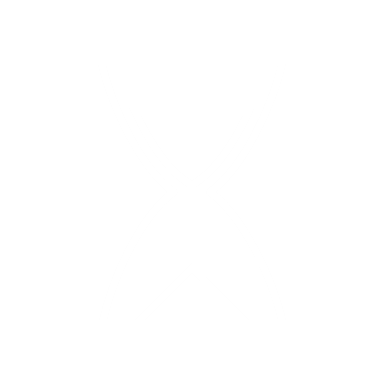 Quali esigenze, aspirazioni e desideri a breve, medio e lungo termine avete?
Quali punti di forza e di debolezza individuali e di gruppo avete?
Ricorda gli eventi in cui hai influenzato il corso degli eventi, nonostante l'incertezza, le battute d'arresto e i fallimenti temporanei.
In quali momenti sei stato particolarmente orgoglioso di te stesso e perché?
Su quali argomenti ti vengono spesso chiesti consigli dai colleghi?
Source no.: 2
3. Consapevolezza di sé
Fase di riflessione
Situazioni specifiche
Acquisire più consapevolezza di sé
3.2 Fasi di sviluppo
6.
7.
8.
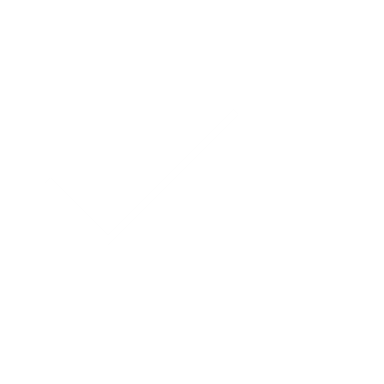 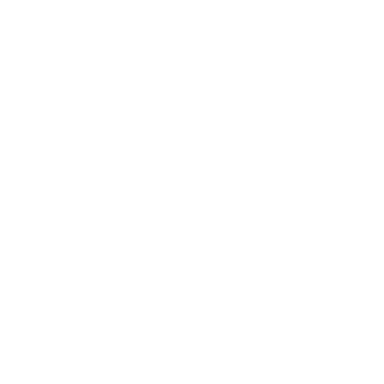 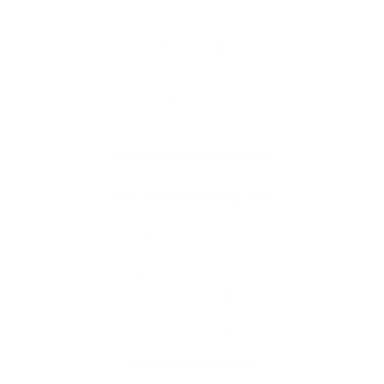 Nella tua vita, di cosa sei orgoglioso?
Cosa apprezzano gli amici di te?
Su quale argomento puoi parlare per 30 minuti senza alcuna preparazione?
Se non riesci a pensare a nulla da dire e conosci bene gli altri membri del team, puoi anche fare l'esercizio per un membro del team. Quali sono le caratteristiche speciali della persona, cosa può fare particolarmente bene, ecc.?
Source no.: 2
3. Consapevolezza di sé
Fase di riflessione
Situazioni specifiche
Acquisire più consapevolezza di sé
3.2 Fasi di sviluppo
Riflessione del modello di pensiero
In quali momenti pensi male di te stesso e perché?
Invece di pensare male a te stesso, potresti imparare qualcosa dai tuoi errori?
1.
Per favore, riformula i tuoi cattivi pensieri in una mentalità positiva.
Ad esempio, invece di pensare: tutto è andato storto oggi; pensa più positivo: Ok, anche se è stata una giornata stressante, ho gestito i compiti più importanti.
2.
Fai lo stesso con il tuo modello di pensiero
Ad esempio, non posso farlo comunque; penso più positivo: ci proverò e se avrò bisogno di assistenza chiederò al mio collega.
3.
Se sei agitato e nervoso prima di un compito / situazione specifica, pensa a cosa potrebbe accadere nel caso utile?
Sarebbe davvero così male?
Puoi davvero perdere, o perdi solo se non ci provi?
4.
Source no.: 1
3. Consapevolezza di sé
Fase di riflessione
Situazioni specifiche
Acquisire più consapevolezza di sé
3.2 Fasi di sviluppo
Esercizio per situazione specifica:
movimento facciale
posture
L'ipotesi del feedback facciale suggerisce che l'esperienza emotiva di un individuo è influenzata dal feedback dei loro movimenti facciali.
Task 1:

Sorridi e quali sentimenti provi, sei felice?




Prova questo metodo quando sei triste

.
Task 2:

Sorridi a qualcuno che non sorride. 





Lui / lei sorride ti sorride?
Task 3:

Prima di tenere un pitch o presentare qualcosa, sorridi e diventa più positivo. 




Provare per credere!
Task 1:

Assumi una posa vincente.






Come ti senti?
Task 2:
Assumi
una posa perdente.





Confronta i tuoi sentimenti con quelli quando assumi una posa vincente.
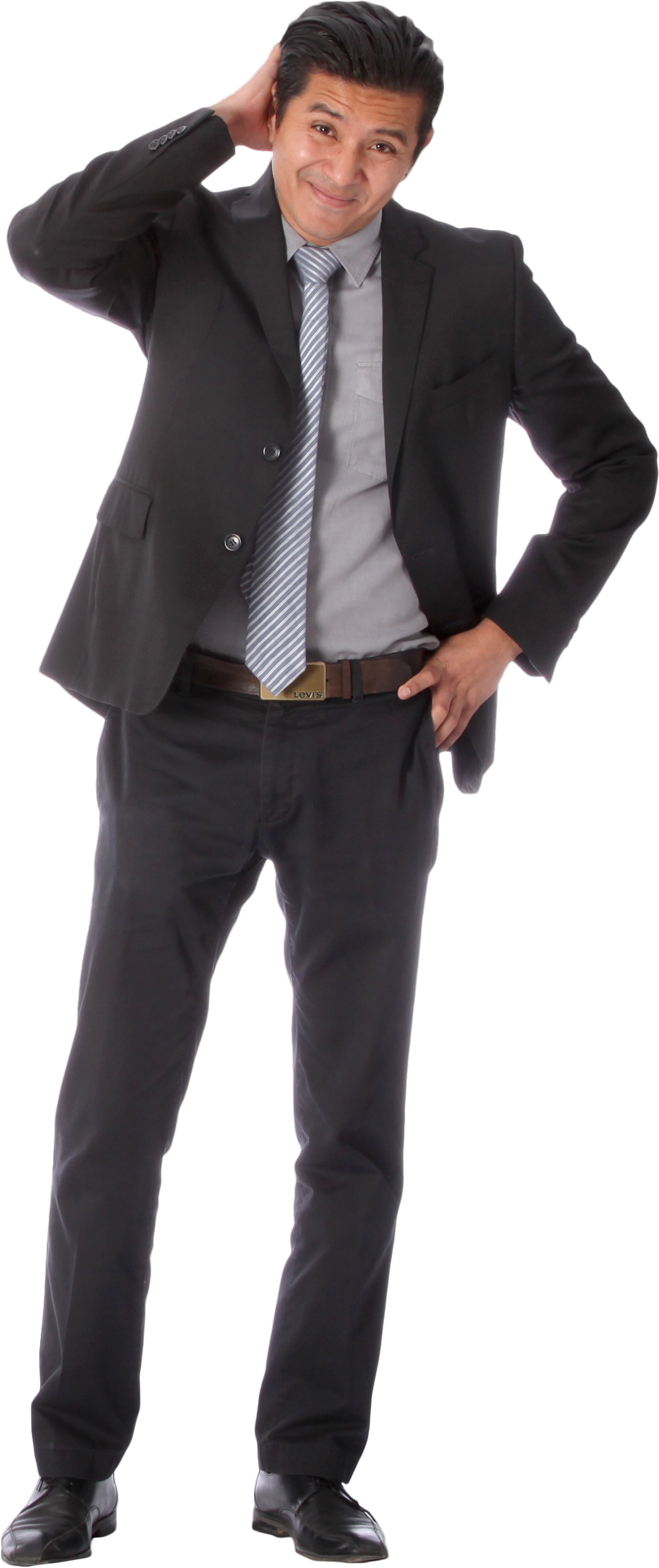 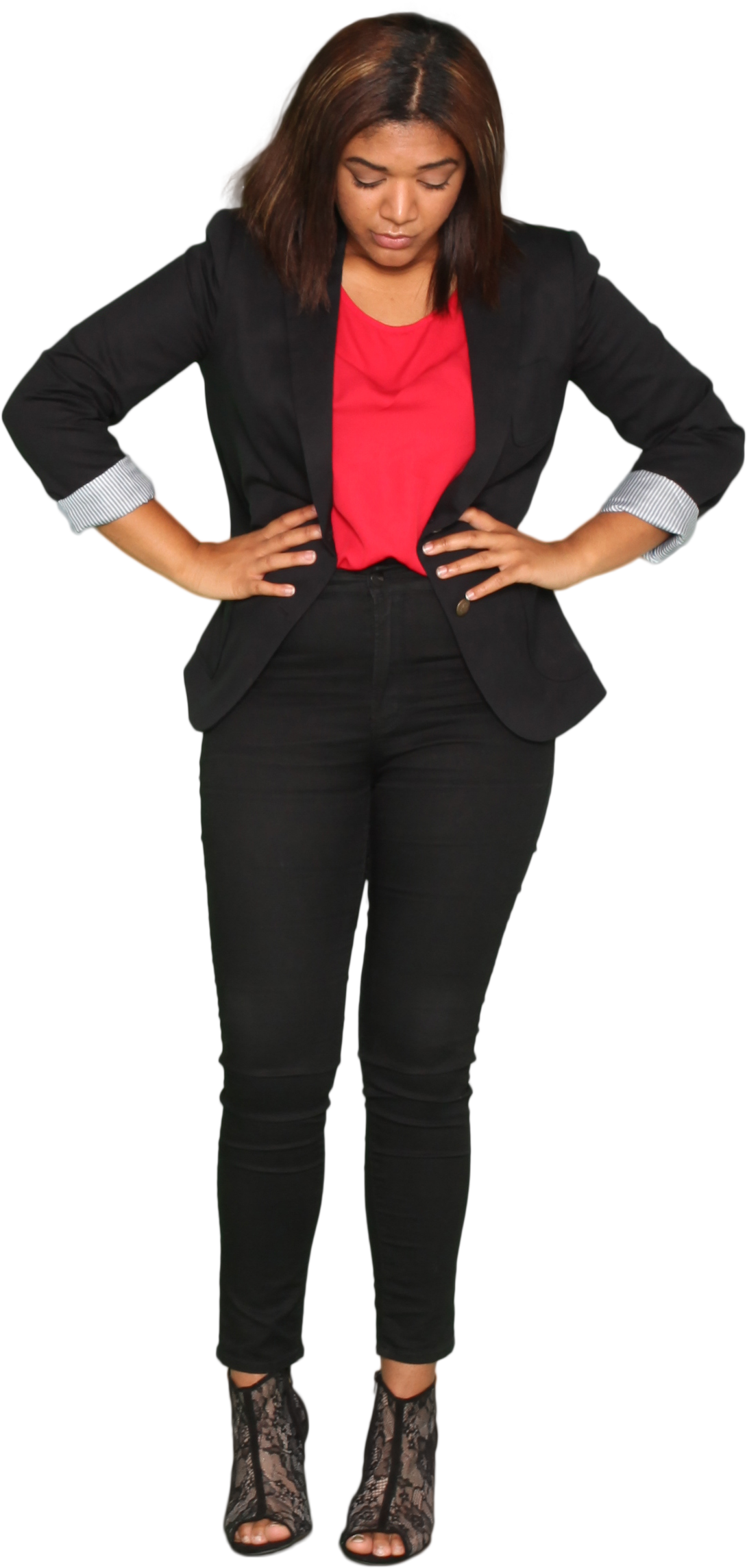 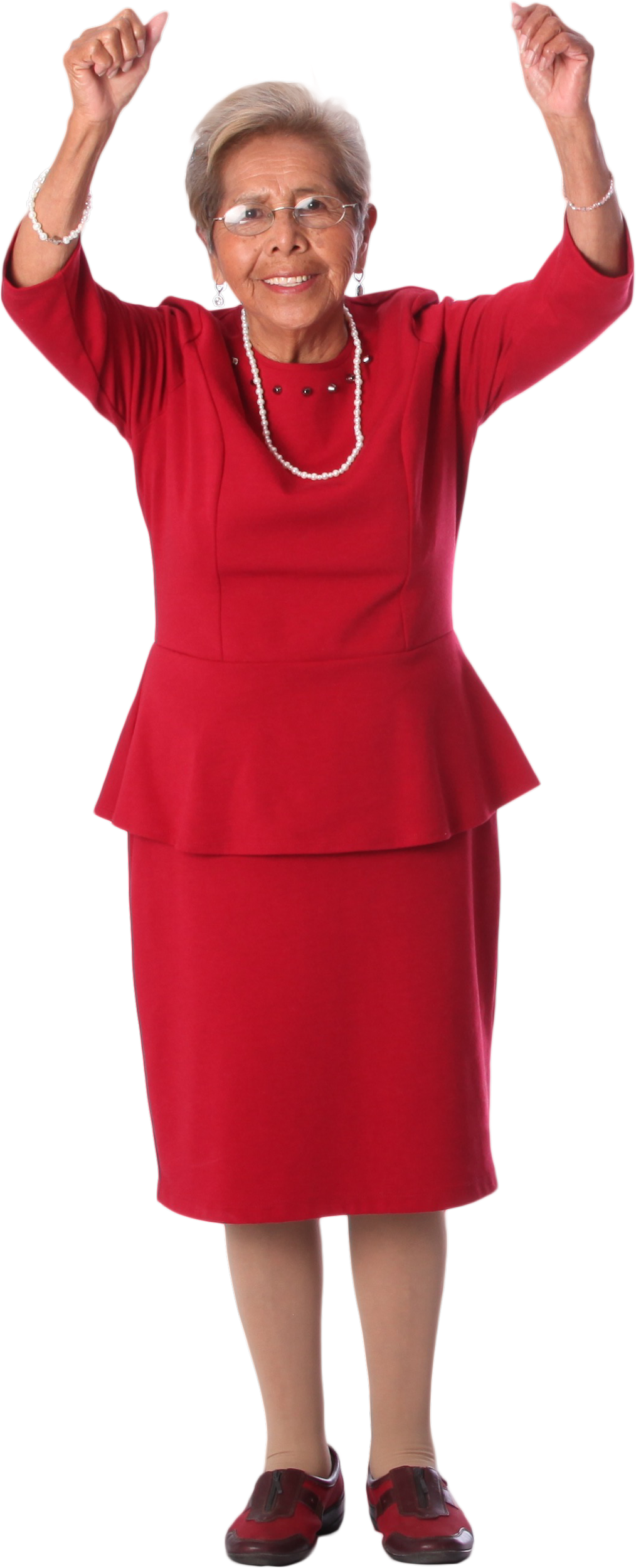 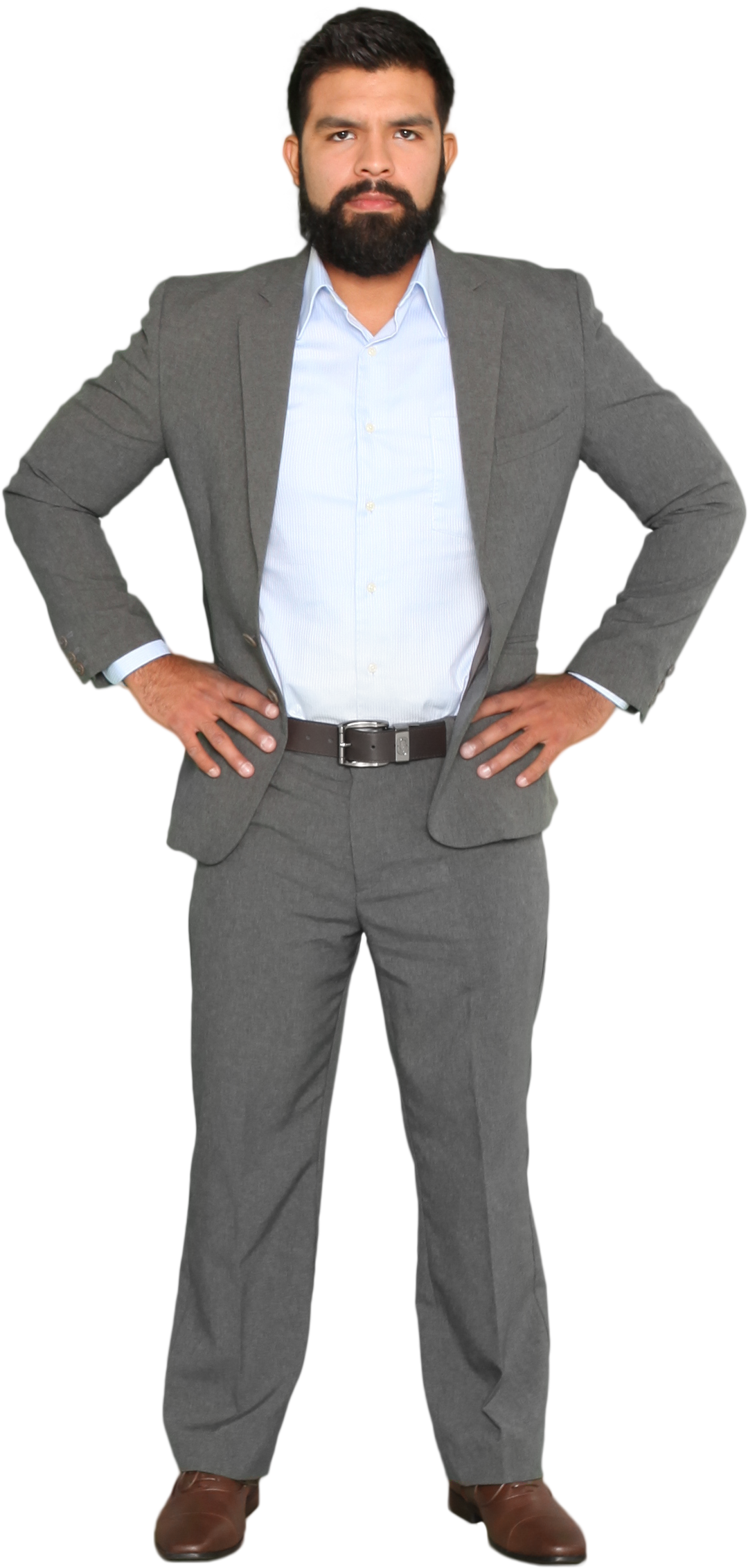 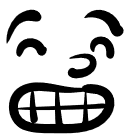 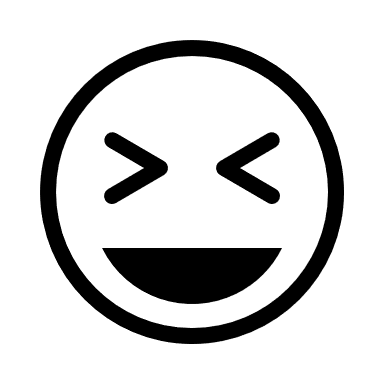 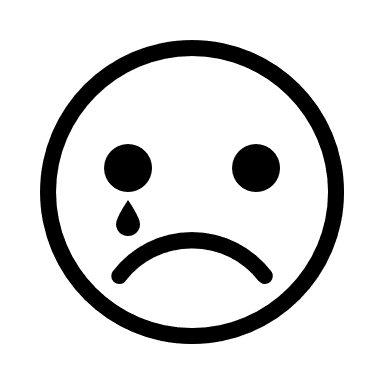 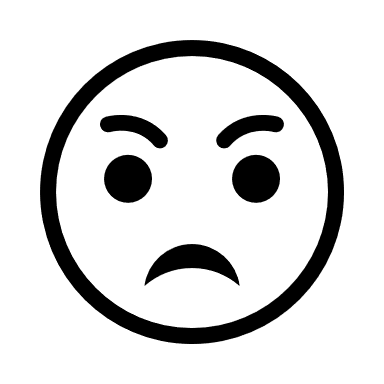 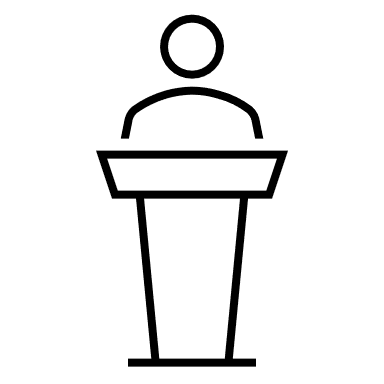 Source no.: 1, 3
3. Consapevolezza di sé
Fase di riflessione
Situazioni specifiche
Acquisire più consapevolezza di sé
3.2 Fasi di sviluppo
Fase di riflessione
Situazioni specifiche
Pensa a ciò di cui sei orgoglioso
Pensa a cosa sei bravo a fare
Rifletti i tuoi pensieri su te stesso
Compiti per la preparazione in situazioni sconosciute
Acquisire maggiore consapevolezza di sé
3. Consapevolezza di sé
3.3 Integrazione nella vita quotidiana e nel lavoro
Hai idee su come integrare la consapevolezza di sé nella vita quotidiana e nel lavoro?
Per esempio:
Conosco i miei punti di forza e di debolezza.
Sono orgoglioso dei miei risultati.
Sono convinto delle mie azioni.
In quali situazioni e dove si può allenare la mindfulness?
Al lavoro
Nel tempo libero
Ovunque
Testa le tue conoscenze!
Si prega di rispondere alle seguenti domande:
Quale delle seguenti caratteristiche non è una caratteristica dell’intrapreneur?
Orientamento al Gruppo e apertura alle discussioni
Flessibilità e orientamento alla visione
Lavorare da soli
Che cosa è importante per ottenere un maggior grado di autoconsapevolezza? 
Concentrarsi sul proprio lavoro e lavorare da soli
Consapevolezza dei propri punti di forza e di debolezza
La non inclinazione a rischiare per qualcosa di nuovo
Quale dei seguenti comportamenti non contribuisce al comportamento intraprendente?
Apertura nelle conversazioni
Consapevolezza dei propri punti di forza e di debolezza
Insistenza sul comportamento tradizionale
Come si può integrare la mindfulness nella vita quotidiana e nel lavoro?
Ogni volta che si è disponibili al telefono
Lavorare senza pause
Pianificare le pause per allenare la mindfulness
In quali situazioni e dove si può allenare la mindfulness?
Al lavoro 
Nel tempo libero
Ovunque
Testa le tue conoscenze!
Soluzioni:
Quale delle seguenti caratteristiche non è una caratteristica dell’intrapreneur?
Orientamento al Gruppo e apertura alle discussioni
Flessibilità e orientamento alla visione
Lavorare da soli
Che cosa è importante per ottenere un maggior grado di autoconsapevolezza? 
Concentrarsi sul proprio lavoro e lavorare da soli
Consapevolezza dei propri punti di forza e di debolezza
La non inclinazione a rischiare per qualcosa di nuovo
Quale dei seguenti comportamenti non contribuisce al comportamento intraprendente?
Apertura nelle conversazioni
Consapevolezza dei propri punti di forza e di debolezza
Insistenza sul comportamento tradizionale
Come si può integrare la mindfulness nella vita quotidiana e nel lavoro?
Ogni volta che si è disponibile al telefono
Lavorare senza pause
Pianificare le pause per allenare la mindfulness
Riassumendo:
Ben fatto! Ora sai di più su:
Le caratteristiche di un intrapreneur
Il valore aggiunto del pensare e dell'agire come intrapreneur
Lo sviluppo personale come precondizione per il comportamento intraprendente
Il significato e le dimensioni più importanti della mindfulness
Gli effetti positivi della mindfulness
Il significato e le dimensioni più importanti della consapevolezza di sé
Le fasi di sviluppo della consapevolezza di sé
Pratiche di successo e utilizzi per sfruttare la mindfulness nella vita quotidiana e nel lavoro 
Pratiche di successo e utilizzi per sfruttare la consapevolezza di sé nella vita quotidiana e nel lavoro
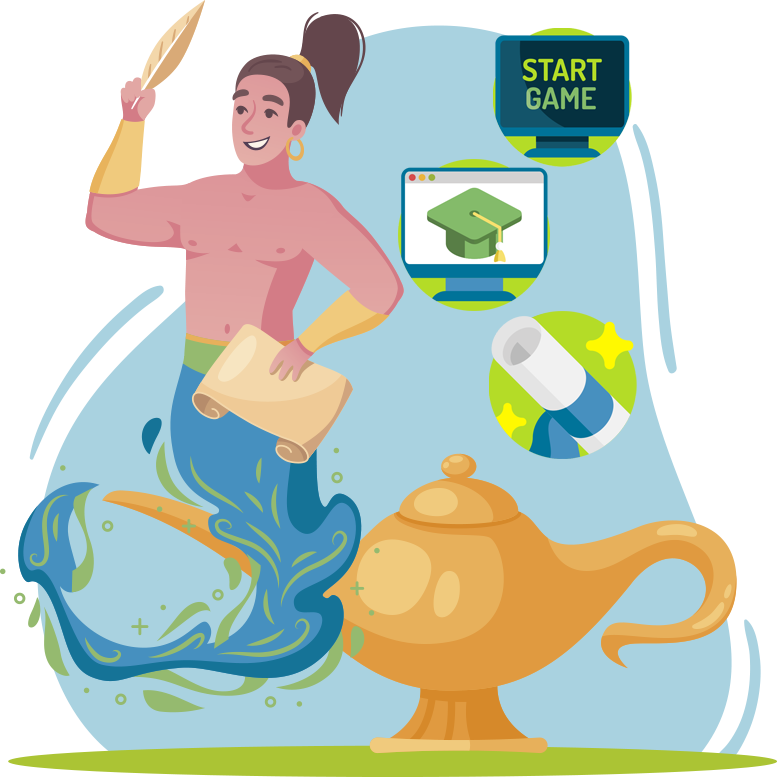 Bibliografia (1)
AOK Gesundheitsmagazin (2021). Selbstbewusstsein stärken – die besten Tipps. https://www.aok.de/pk/magazin/wohlbefinden/selbstbewusstsein/selbstbewusstsein-staerken-die-besten-tipps/.
Bacigalupo, M., Kampylis, P., Punie, Y. and Van Den Brande, L. (2016). EntreComp: The Entrepreneurship Competence Framework. EUR 27939 EN. Luxembourg (Luxembourg): Publications Office of the European Union; 2016. JRC101581. https://publications.jrc.ec.europa.eu/repository/handle/JRC101581.
Coles, N. A., Larsen, J. T., & Lench, H. C. (2019). A meta-analysis of the facial feedback literature: Effects of facial feedback on emotional experience are small and variable. Psychological Bulletin, 145(6), pp. 610–651. https://doi.org/10.1037/bul0000194.
Hisrich, R. D. (1990). Entrepreneurship/intrapreneurship. American Psychologist, 45(2), pp. 209–222.
Keng, S.-L.; Smoski, M. J.; Robins, C. J. (2011). Effects of Mindfulness on Psychological Health: A Review of Empirical Studies. Clinical Psychology Review, 31(6), pp. 1041–1056.
Bibliografia (2)
Sala, A., Punie, Y., Garkov, V. and Cabrera Giraldez, M. (2020). LifeComp: The European Framework for Personal, Social and Learning to Learn Key Competence, EUR 30246 EN, Publications Office of the European Union. ISBN 978-92-76-19417-0, doi:10.2760/922681, JRC120911. https://publications.jrc.ec.europa.eu/repository/handle/JRC120911.
 Mindfulness (n. d.). In: Cambridge Dictionary. Retrieved from: https://dictionary.cambridge.org/.
Yela Aránega, Y., Del Val Núñez, M. T., Castaño Sánchez, R. (2020). Mindfulness as an intrapreneurship tool for improving the working environment and self-awareness. Journal of Business Research, 115, pp. 186-193.
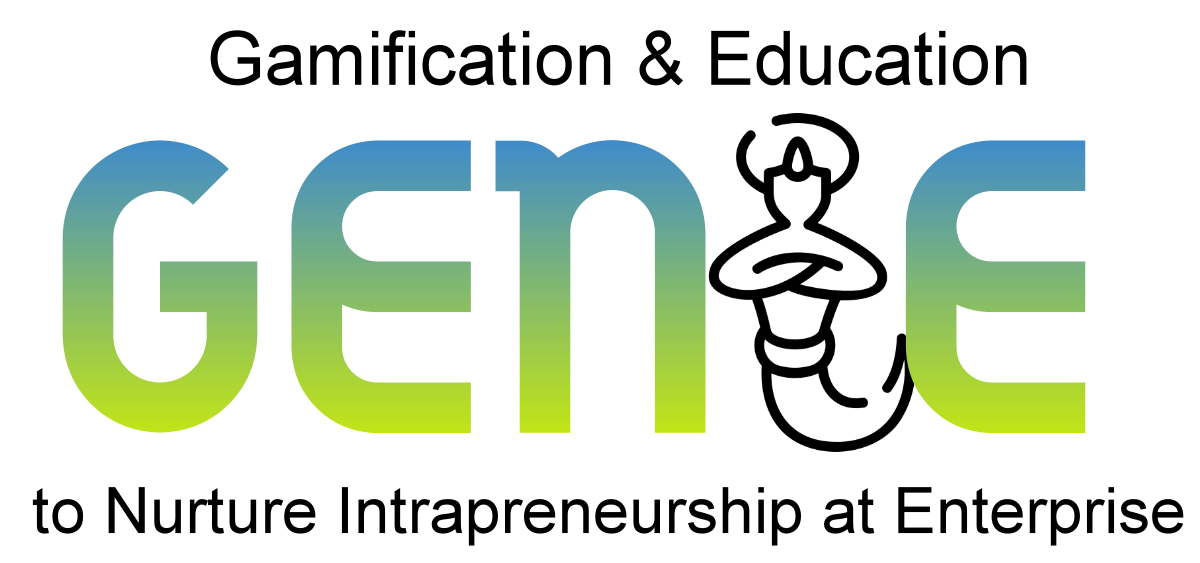 genieproject.eu
Grazie!